সবাইকে 
   শুভেচ্ছা
বিষয়ঃ পৌরনীতি ও সুশাসন
শ্রেণিঃ একাদশও দ্বাদশ
পত্রঃদ্বিতীয়
অধ্যায়ঃপঞ্চম
অধ্যায়ের নামঃবাংলাদেশের সরকার ও প্রশাসনিক কাঠামো
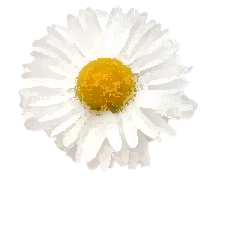 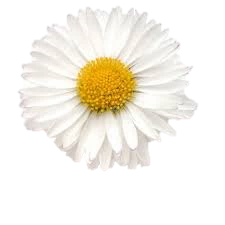 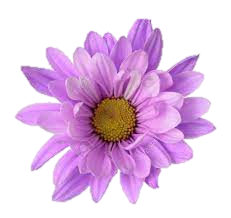 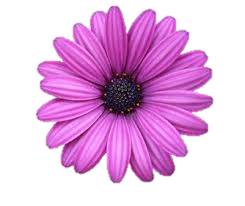 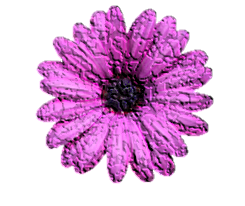 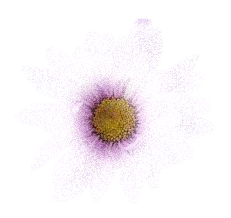 শিক্ষক পরিচিতি
উম্মে ফাতেমা

প্রভাষক (রাষ্ট্রবিজ্ঞান বিভাগ)

হুলাইন ছালেহ নুর ডিগ্রি কলেজ

পটিয়া,চট্টগ্রাম।
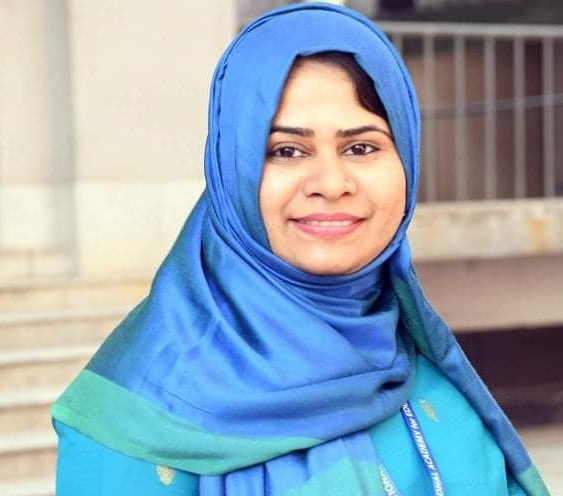 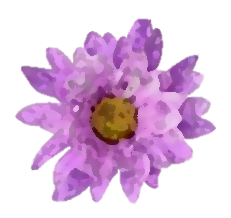 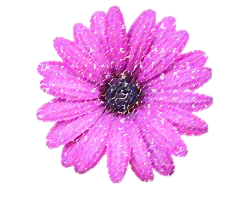 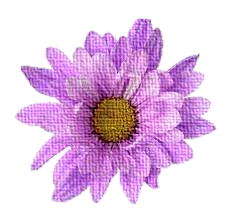 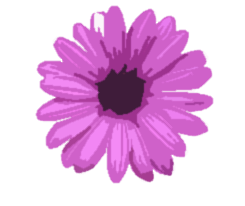 নিচের ছবিতে তোমরা কি দেখছো?
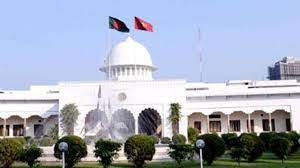 বংগভবন
বাংলাদেশের রাষ্ট্রপতি
এই পাঠ শেষে শিক্ষার্থীরা-

১/ রাষ্ট্রপতি পদের যোগ্যতা সম্পর্কে বলতে পারবে।

২/ রাষ্টপতি পদের নির্বাচন ও মেয়াদ সম্পর্কে লিখতে পারবে।

৩/ রাষ্ট্রপতির পদমর্যাদা ব্যাখ্যা করতে পারবে।
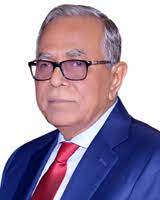 বাংলাদেশের বর্তমান রাষ্ট্রপতি
রাষ্ট্রপতি পদের যোগ্যতা
১/  তাকে বাংলাদেশের নাগরিক হতে হবে।
২/ অনূন্য ৩৫ বছর বয়স্ক হতে হবে।
৩/ তিনি জাতীয় সংসদ সদস্য নির্বাচিত হওয়ার যোগ্য হবেন।
৪/ পূর্বে কখনো রাষ্ট্রপতির পদ হতে অপসারিত হননি।
নির্বাচন ও পদের মেয়াদ
জাতীয় সংসদের সংখ্যাগরিষ্ঠ সদস্যদের ভোটে ।
৫ বছরের জন্য।
স্পীকার রাষ্ট্রপতির নির্বাচন পরিচালনা করবেন।
একাধিক্রমে হোক বা না হোক-২ মেয়াদের বেশি থাকবেন না।
স্পীকারের কাছে স্বাক্ষরযুক্ত পত্রযোগে পদত্যাগ করতে পারবেন।
কোনো জাতীয় সংসদ সদস্য রাষ্ট্রপতির পদে নির্বাচিত হওয়ার পর রাষ্ট্রপতি
   হিসেবে শপথ গ্রহণ ও কার্যভার গ্রহণের দিন থেকে সংসদে তার আসন শূন্য হবে।
একক কাজ
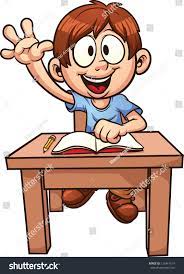 বাংলাদেশের রাষ্ট্রপতি নির্বাচনের পদ্ধতি বর্ণনা করো।
রাষ্ট্রপতির দায়মুক্তি
সংবিধানের ৫১ অনুচ্ছেদ অনুসারে-

১/ অভিসংশনজনিট বিষয় ছাড়া,রাষ্ট্রপতি তার দায়িত্ব পালন করতে গিয়ে বা অনুরূপ বিবেচনায় কোনো কাজ করে থাকলে বা না করে থাকলে সেজন্য তাকে কোনো আদালতে জবাবদিহি করতে হবে না।তবে এ দফা সরকারের বিরুদ্ধে কার্যধারা গ্রহণে কোনো ব্যক্তির অধিকার ক্ষুণ্ন করবেনা।

২/ রাষ্ট্রপতির কার্যভারকালে তার বিরুদ্ধে কোনো আদালতে কোনো প্রকার ফৌজদারি কার্যধারা দায়ের করা বা চালু রাখা যাবেনা। রাষ্ট্রপতিকে গ্রেপ্তার বা কারাবাসের জন্য কোনো আদালত হতে পরোয়ানা জারি করা যাবেনা।
রাষ্ট্রপতির পদমর্যাদা
বাংলাদেশের রাষ্ট্রপতি পদমর্যাদায় সকল ব্যক্তির উর্ধ্বে।

 তার নামে বাংলাদেশের শাসনকার্য পরিচালিত হয়।

 তবে রাষ্ট্রপতির কোনো নির্বাহী ক্ষমতা নেই।সংসদীয় সরকার চালু থাকায়
     তিনি প্রধামন্ত্রীর পরামর্শক্রমে সকল কাজ করে থাকেন।   
                              
 বাংলাদেশের রাষ্ট্রপতি জাতীয় ঐক্য, নিরাপত্তা,স্বাধীনতা ও সার্বভৌমত্বের প্রতীক।
দলীয় কাজ
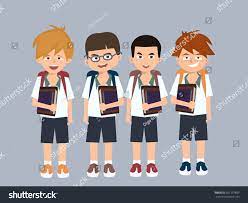 শিক্ষার্থীরা দুটো দলে ভাগ হয়ে বাংলাদেশের রাষ্ট্রপতির একটি তালিকা তৈরি করবে।
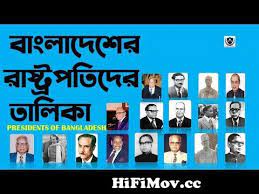 বাড়ির কাজ
রাষ্ট্রপতি সর্বোচ্চ পদমর্যাদার অধিকারী হলেও প্রধানমন্ত্রীর পরামর্শে সকল কাজ সম্পন্ন করেন-
উক্তিটি ব্যাখ্যা করো।
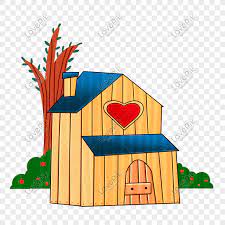 মূল্যায়ন
১/ বাংলাদেশের রাষ্ট্রপতি পদপ্রার্থীর বয়সসীমা কতো?

২/ বাংলাদেশের রাষ্ট্রপতি সর্বোচ্চ কত মেয়াদে ক্ষমতায় থাকতে পারেন?

৩/ বাংলাদেশের রাষ্ট্রপতির আসন কখন শূন্য হতে পারে?

৪/ বাংলাদেশের রাষ্ট্রপতির বিরুদ্ধে ফৌজদারি মামলা করা যায় কি?